Психологическое сопровождение учащихся при подготовке к ЕГЭ
Подготовила 
педагог-психолог 
МБОУ «СОШ №1 г. Тосно с углубленным изучением отдельных предметов»
Животова Татьяна Сергеевна
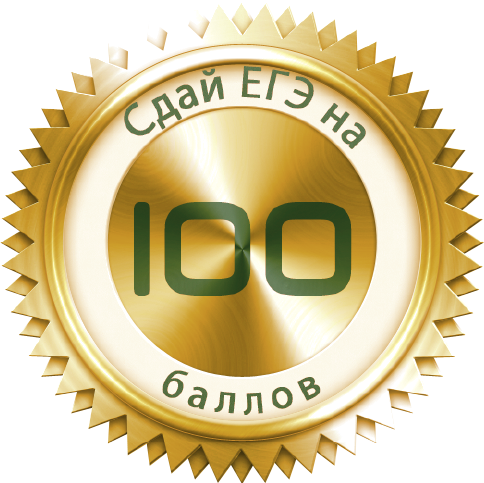 Психологическое сопровождение учащихся
Говоря о  экзамене, особое внимание стоит обратить на те  средства психологической поддержки, которые воздействуют на психофизиологическом уровне.
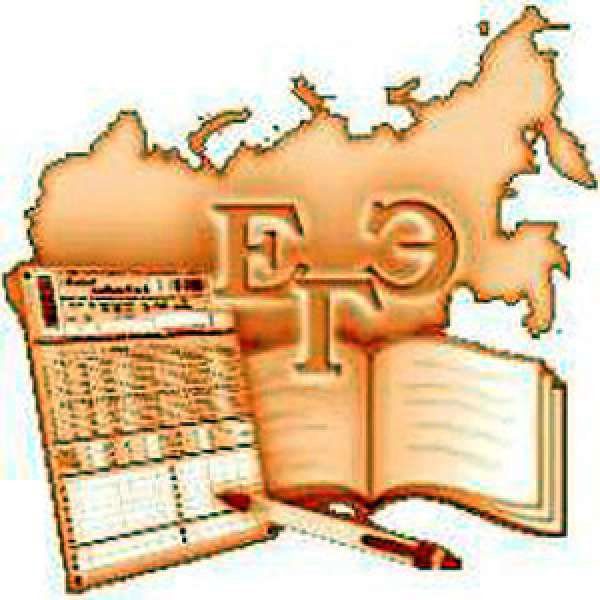 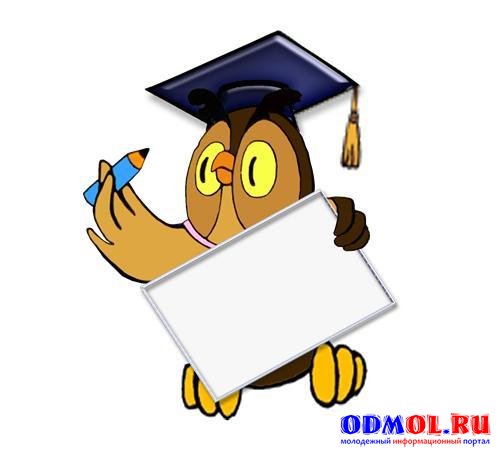 Психологическое сопровождение учащихся
«Как психологически подготовиться к сдаче единого государственного экзамена»
Цель занятий: отработка с учащимися навыков психологической подготовки к экзаменам, повышение их уверенности в себе, в своих силах при сдаче экзаменов.
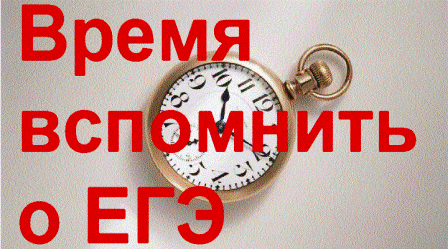 Задачи:1. Обучение выпускников способам релаксации и снятия эмоционального и физического напряжения, повышение сопротивляемости стрессу;2. Обучение учащихся способам волевой мобилизации и способам поддержания рабочего самочувствия в ходе подготовки к экзаменам;3. Обучение приемам активного запоминания.
«Как психологически подготовиться к сдаче единого государственного экзамена»
Равномерно распределяйте умственную нагрузку  при подготовке к экзаменам.
Заучивая материал, повторяйте его по 20 минут. Эффективно повторение утром и перед сном. Чтобы перевести и закрепить информацию в долговременную память постепенно увеличивайте период между повторениями.
Воспроизводите материал своими словами, близко к тексту. Память тренируется в процессе припоминания, а не чтения!
Чередуйте занятия и отдых: 50 минут умственной нагрузки/10 минут двигательной активности или релаксационного отдыха.
Научитесь пользоваться техниками дыхательной
 и мышечной релаксации. Они очень помогут на экзамене!
Думайте о том, что вы можете сделать,
     а не то, чего не можете!
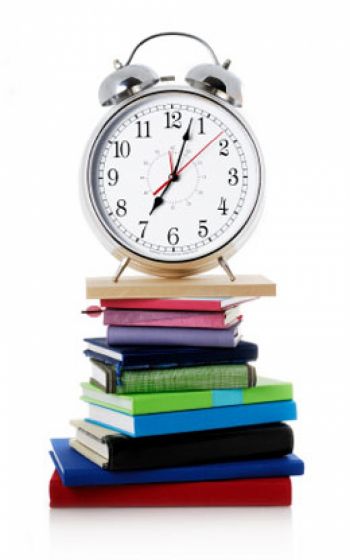 Рекомендации выпускникам за месяц до экзамена
Сейчас, как никогда, вашему организму нужен полноценный сон, увеличьте его время на час.
Рекомендуем сутки разделить на три части:

Подготовка к экзаменам в школе и дома-8 часов 


Спорт, прогулки на свежем воздухе- 8 часов 


Сон - не менее 8 часов
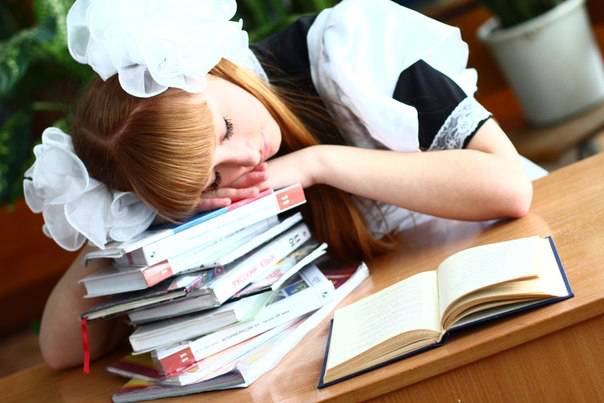 Распределение своего времени
Рекомендуем правильно питаться. Питание должно быть 3-4 разовым, калорийным, богатым витаминами. Полезно употреблять в пищу шоколад, овощи, фрукты, рыбу, мясо.
Для улучшения памяти: морковь с растительным маслом, ананасовый сок.
 Для концентрации внимания: половинка репчатого лука в день.
 Для творческого озарения: чай из тмина (2 чайные ложки семян на чашку).
 Для успеха в изучении наук: капуста и лимон.
 Для хорошего настроения: бананы – «фрукты счастья»
Рекомендации выпускникам в период сдачи экзамена
Рассчитывайте свои силы, отдыхайте. За день до экзамена следует прогуляться, хорошенько выспаться и морально подготовиться. Зубрить за ночь до ЕГЭ не имеет смысла, Вы не получите никакого результата, кроме переутомления.
Занимайтесь физическими упражнениями.
В день экзамена избегайте споров с родителями, одноклассниками и других случаев, когда вы сердитесь.
Рекомендации выпускникам в период сдачи экзамена
Сосредоточьтесь,  распределите время и силы, 
выполнив следующие действия:
Без суеты, спокойно определите «хорошие» вопросы и отметьте (карандашом или галочкой);
Решите, на какие вопросы вы можете попытаться ответить, которые вы знаете;
«Плохие» вопросы отметьте крестиком;
Начинайте отвечать на те вопросы, в которых вы уверены! (каждый сам выбирает с чего начать)
Спокойно отнеситесь, к тому, что все уже пишут ответы! У каждого свой план выполнения своей стратегии работы.
Рекомендации выпускникам во время сдачи экзамена
Важность дыхания для регулировки психоэмоционального состояния трудно переоценить. Дыхание регулируется нервной системой.                    
        Запомните:
МЕДЛЕННЫЙ ВДОХ И БЫСТРЫЙ ВЫДОХ – мобилизирует функцию нервной системы
БЫСТРЫЙ ВДОХ И МЕДЛЕННЫЙ ВЫДОХ – успокаивает нервную систему.

Важно  научиться управлению тонусом мышц, движением:
Мышечная релаксация – наиболее простой способ – расслабление рук. 
Массирование мочки уха большим и средний пальцем.
Массирование пальцев рук.
Рекомендации выпускникам во время сдачи экзамена
Психологический портрет человека, готового успешно сдать экзамены:
1. Уверен в своих силах. 
2. Имеет и постоянно поддерживает позитивный настрой на успех. 
3. Сам обеспечивает себе высокую степень мотивации к успешной сдаче экзамена.
4. Адекватно оценивает свои способности, имеет представление о специфике умственного труда.
5. Знает сильные и слабые стороны своего характера и умеет практически использовать эти знания.
6. Стойко преодолевает препятствия, появляющиеся на пути к достижению цели.
7. Извлекает рациональное зерно из критики в свой адрес, в меру самокритичен.
Психологический портрет человека, готового успешно сдать экзамены:
8. Принимает ответственные решения по поводу подготовки к экзаменам, инициативен в самоподготовке.
9. Формирует вокруг себя интеллектуальную и творческую среду развития.
10. Умеет ставить адекватные учебные задачи и поэтапно их решать.
11. Ценит и развивает в себе пунктуальность, обязательность, аккуратность.
12. Эффективно использует время, отведенное на подготовку к экзаменам, не откладывает дел на потом.
13. Доводит начатое дело до завершения. Успех или неудачу воспринимает как жизненный урок.
Вы психологически готовы к ЕГЭ если думаете так:
Я хорошо представляю, как проходит ЕГЭ.
Полагаю, что смогу правильно распределить время и силы во время ЕГЭ
Я знаю, как выбирать наилучший для меня способ выполнения заданий.
Я волнуюсь, когда думаю о предстоящем экзамене.
Думаю, что смогу справиться с тревогой на экзамене.
Считаю, что могу сдать ЕГЭ на высокую оценку
Рекомендации выпускникам
Психологический портрет человека, готового успешно сдать экзамены:
1. Принимает ответственные решения по поводу подготовки к экзаменам, инициативен в самоподготовке.
2. Формирует вокруг себя интеллектуальную и творческую среду развития.
3. Умеет ставить адекватные учебные задачи и поэтапно их решать.
4. Ценит и развивает в себе пунктуальность, обязательность, аккуратность.
5. Эффективно использует время, отведенное на подготовку к экзаменам, не откладывает дел на потом.
6. Доводит начатое дело до завершения. Успех или неудачу воспринимает как жизненный урок.
Родительская поддержка – это процесс: 
1.  В ходе, которого родитель сосредотачивается на достоинствах ребенка с целью
 укрепления его самооценки;
2.  Который  помогает ребенку поверить в себя и в свои способности. 
Для того, чтобы поддержать ребенка, необходимо: 
Опираться на сильные стороны ребенка. 
Избегать подчеркивания промахов ребенка. 
Показывать, что Вы удовлетворены ребенком. 
Уметь и хотеть демонстрировать любовь к ребенку. 
Внести юмор во взаимоотношения с ребенком. 
Проводить больше времени с ребенком. 
Позволить самому решать проблемы там, где это      возможно. 
Избегать дисциплинарных поощрений и наказаний. 
Важно, чтобы родитель научился принимать ребенка таким, какой он есть, включая все его достижения и промахи, а в общении с ним учитывать значение таких вещей, как тон, жесты, выражения
Советы для родителей - поддержка ребёнка
Желаю
 всем  школьникам
 сдать ЕГЭ 
на максимальный балл – 
на все 100!
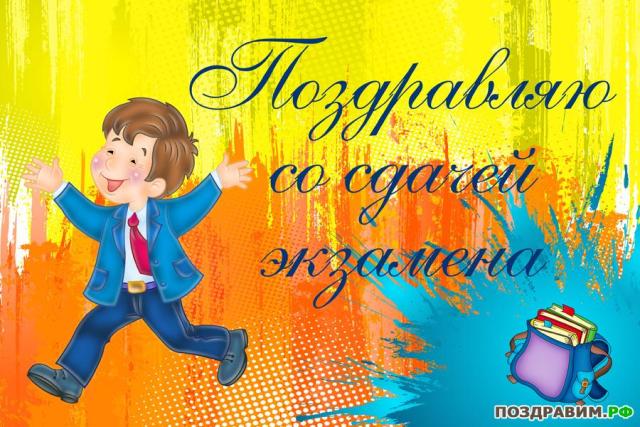 Рекомендации выпускникам